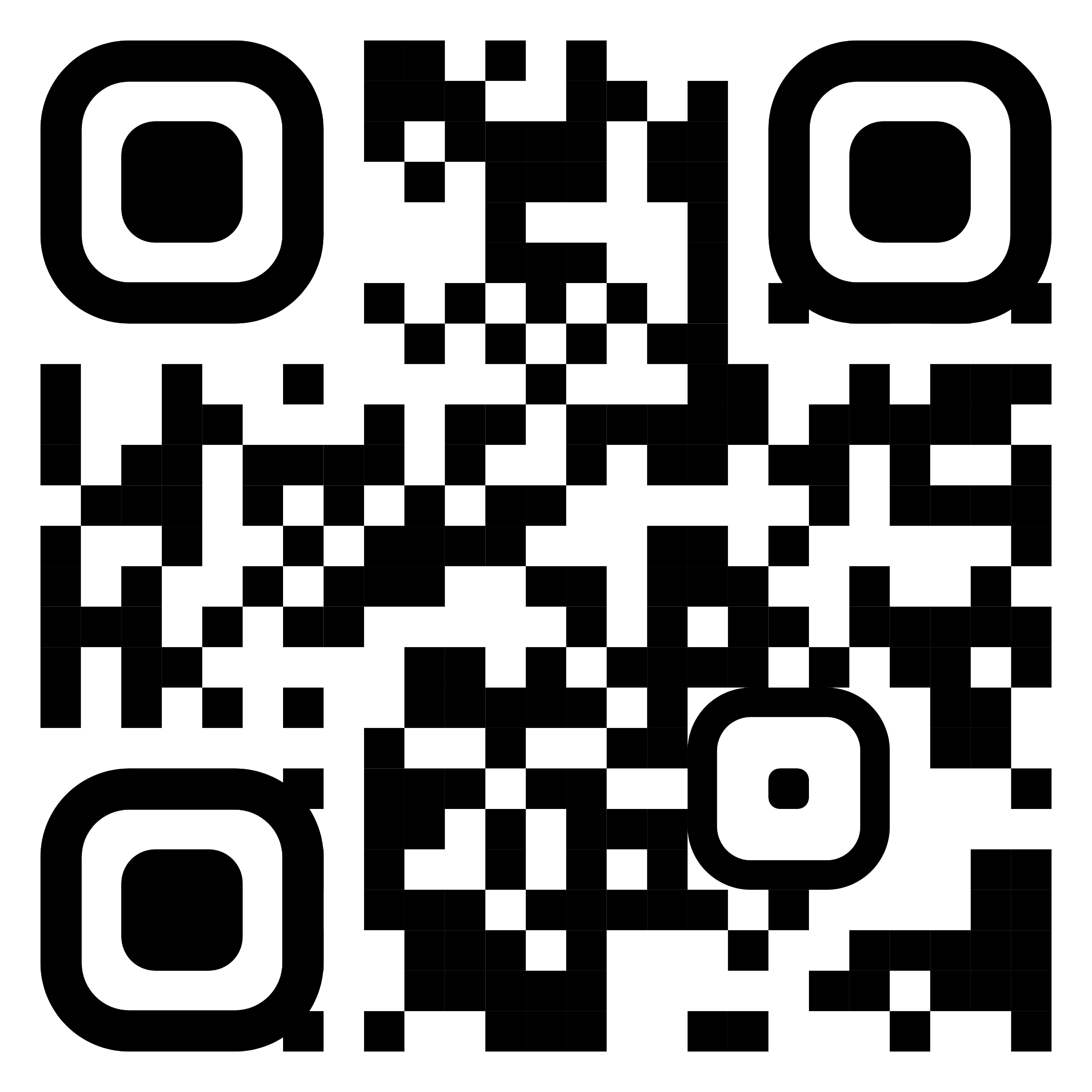 TÍTULO
Subtítulo
Lorem ipsum dolor sit amet consecte Loremipsum dolor sit amet consectetur adipiscing elit sed do eiusmod tempor incididunt ut labore et dolore magna aliqua
DATA | xxxxx
HORA | xxxxx
LOCAL | xxxxx
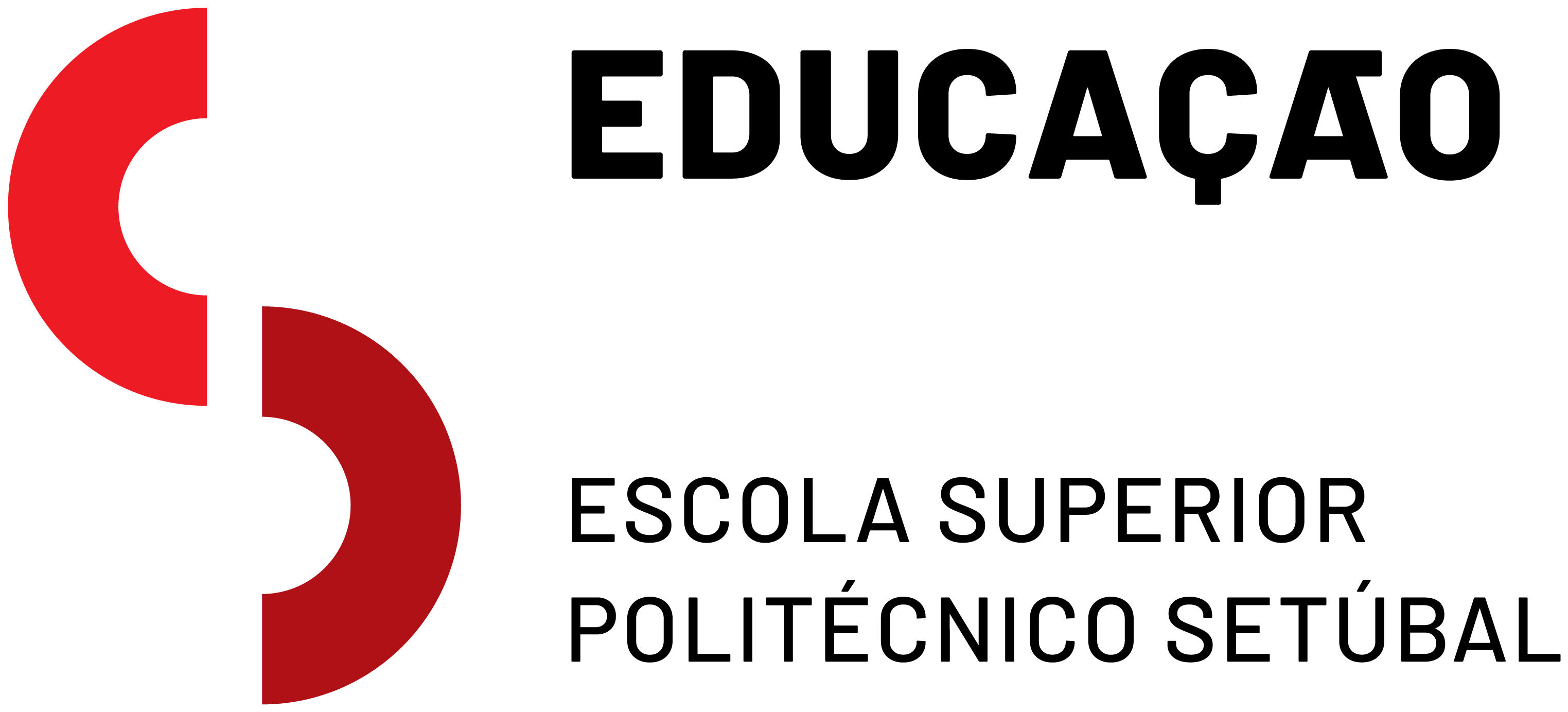 OUTROS LOGOS
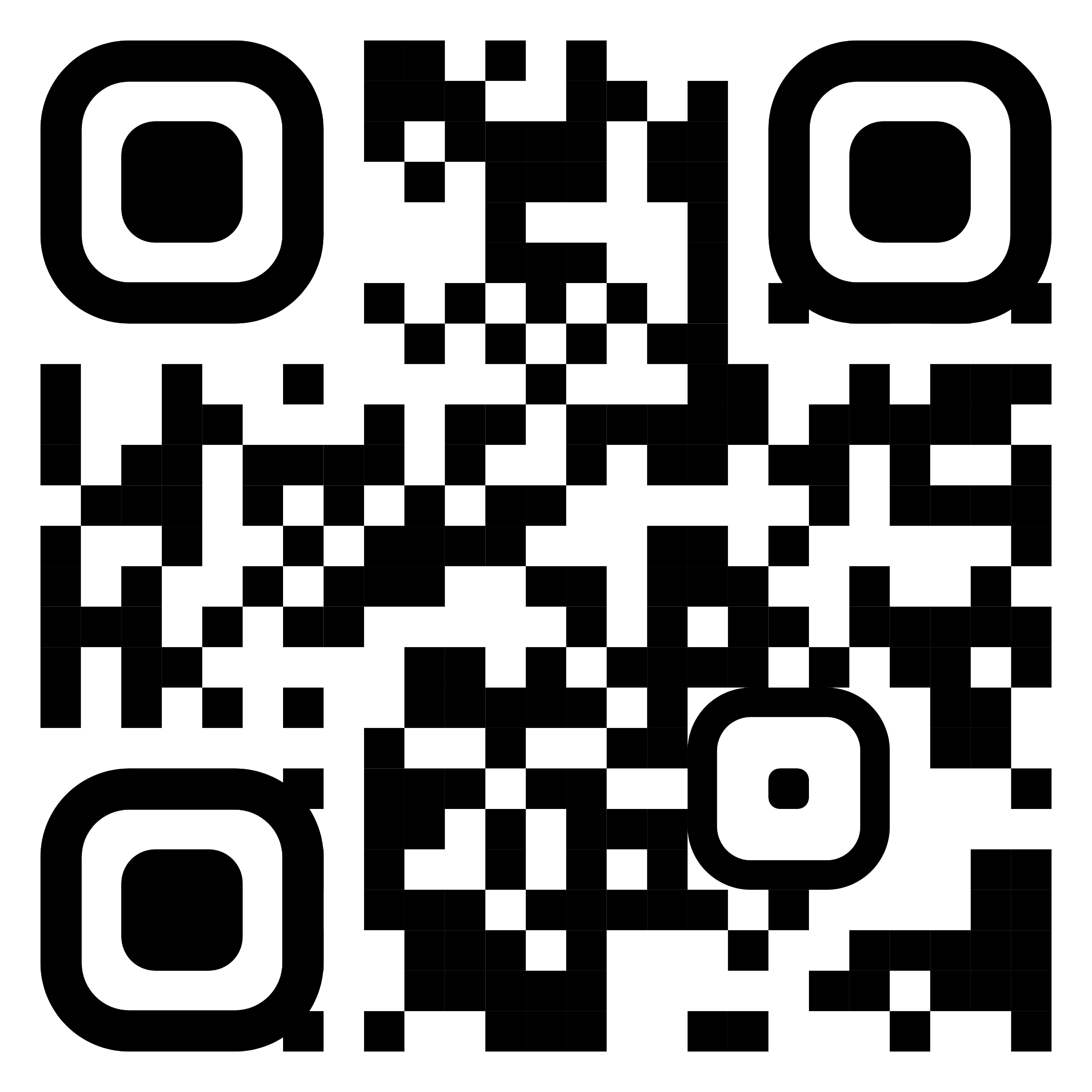 TÍTULO
Subtítulo
Lorem ipsum dolor sit amet consecte Loremipsum dolor sit amet consectetur adipiscing elit sed do eiusmod tempor incididunt ut labore et dolore magna aliqua
DATA | xxxxx
HORA | xxxxx
LOCAL | xxxxx
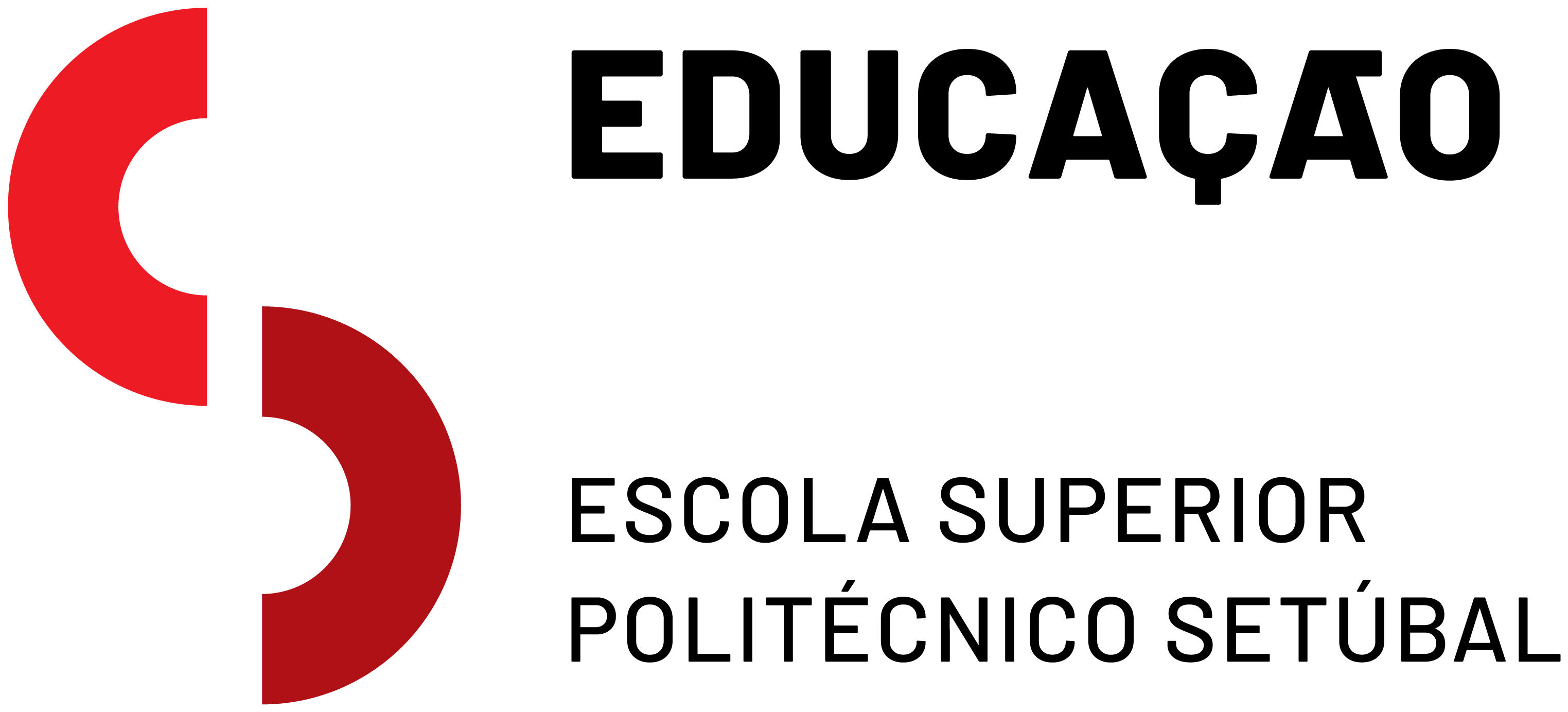 OUTROS LOGOS
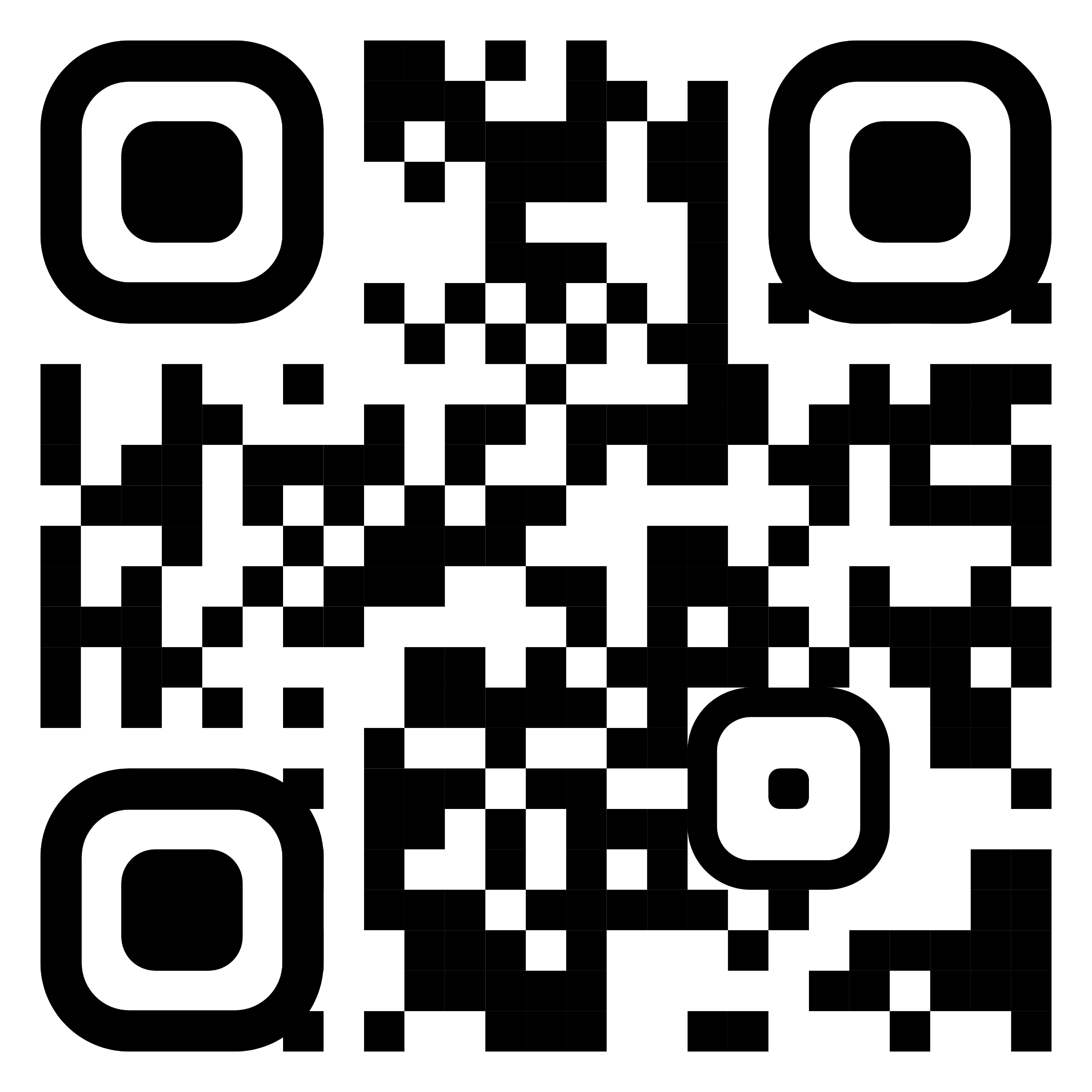 TÍTULO
Subtítulo
Lorem ipsum dolor sit amet consecte Loremipsum dolor sit amet consectetur adipiscing elit sed do eiusmod tempor incididunt ut labore et dolore magna aliqua
DATA | xxxxx
HORA | xxxxx
LOCAL | xxxxx
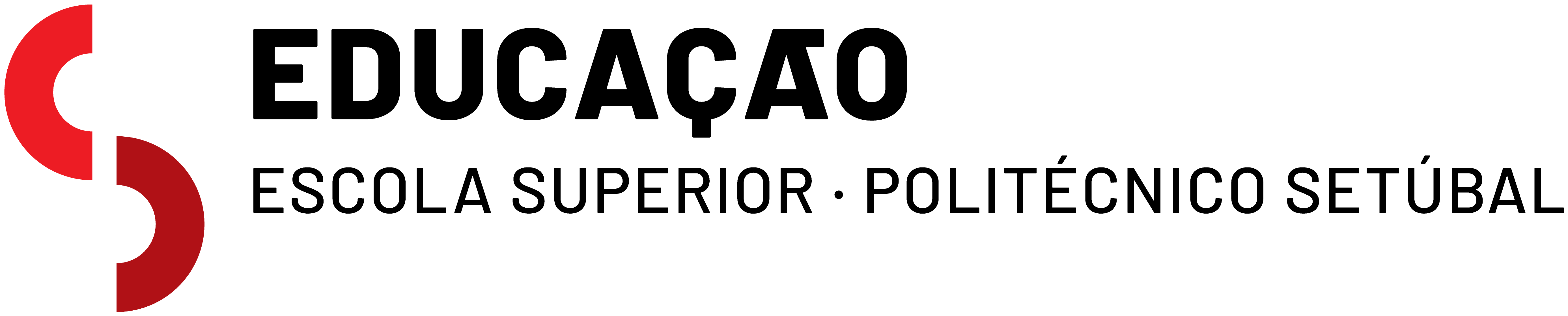 OUTROS LOGOS
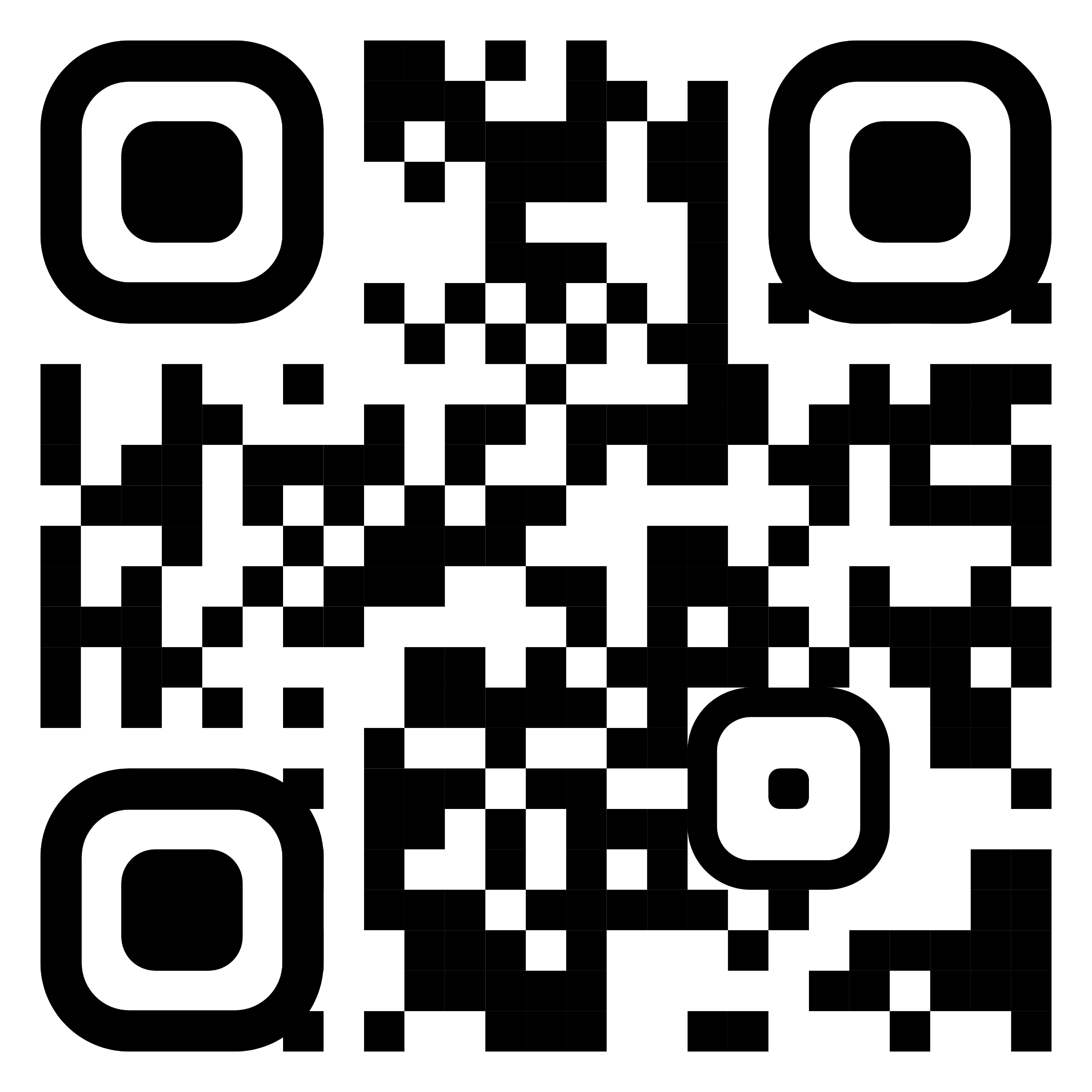 TÍTULO
Subtítulo
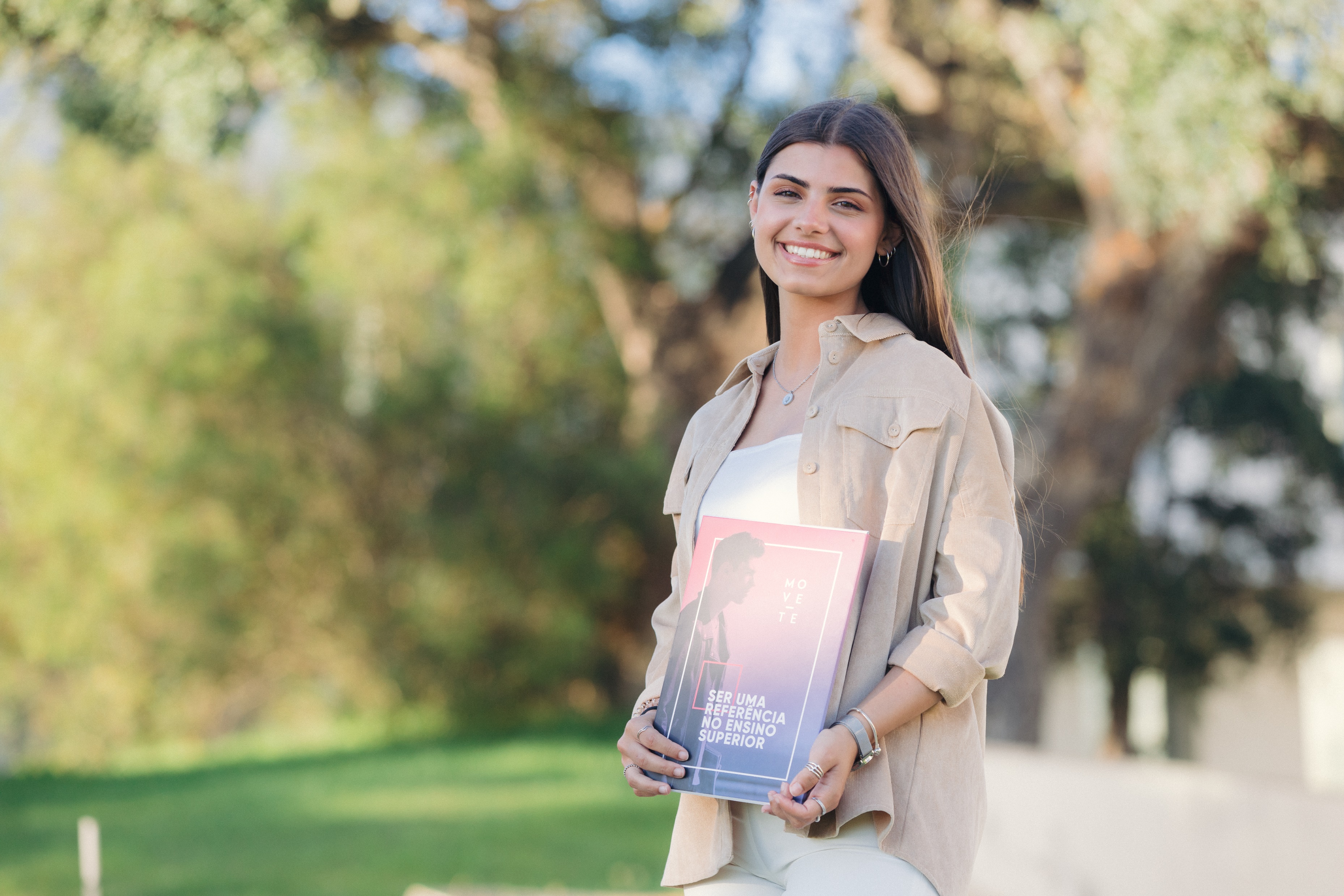 Lorem ipsum dolor sit amet consecte Loremipsum dolor sit amet consectetur adipiscing elit sed do eiusmod tempor incididunt ut labore et dolore magna aliqua
DATA | xxxxx
HORA | xxxxx
LOCAL | xxxxx
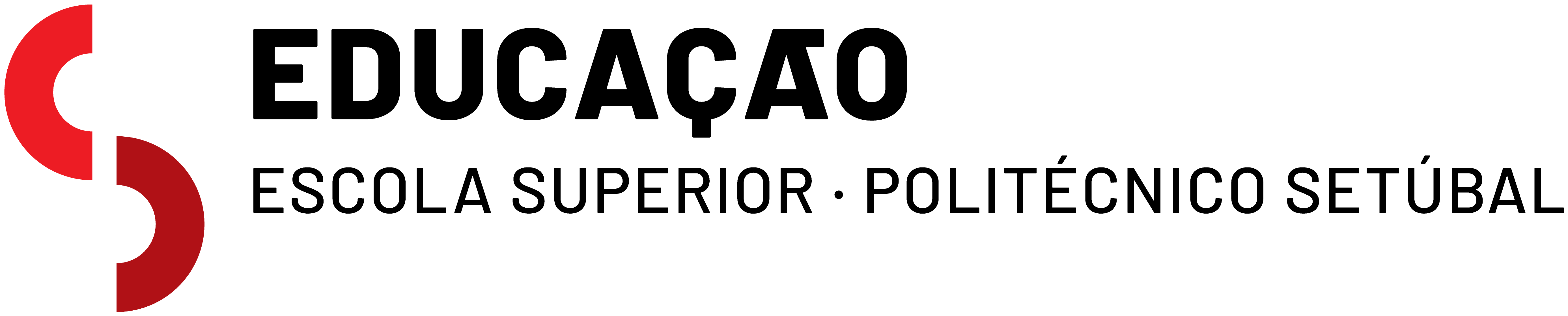 OUTROS LOGOS
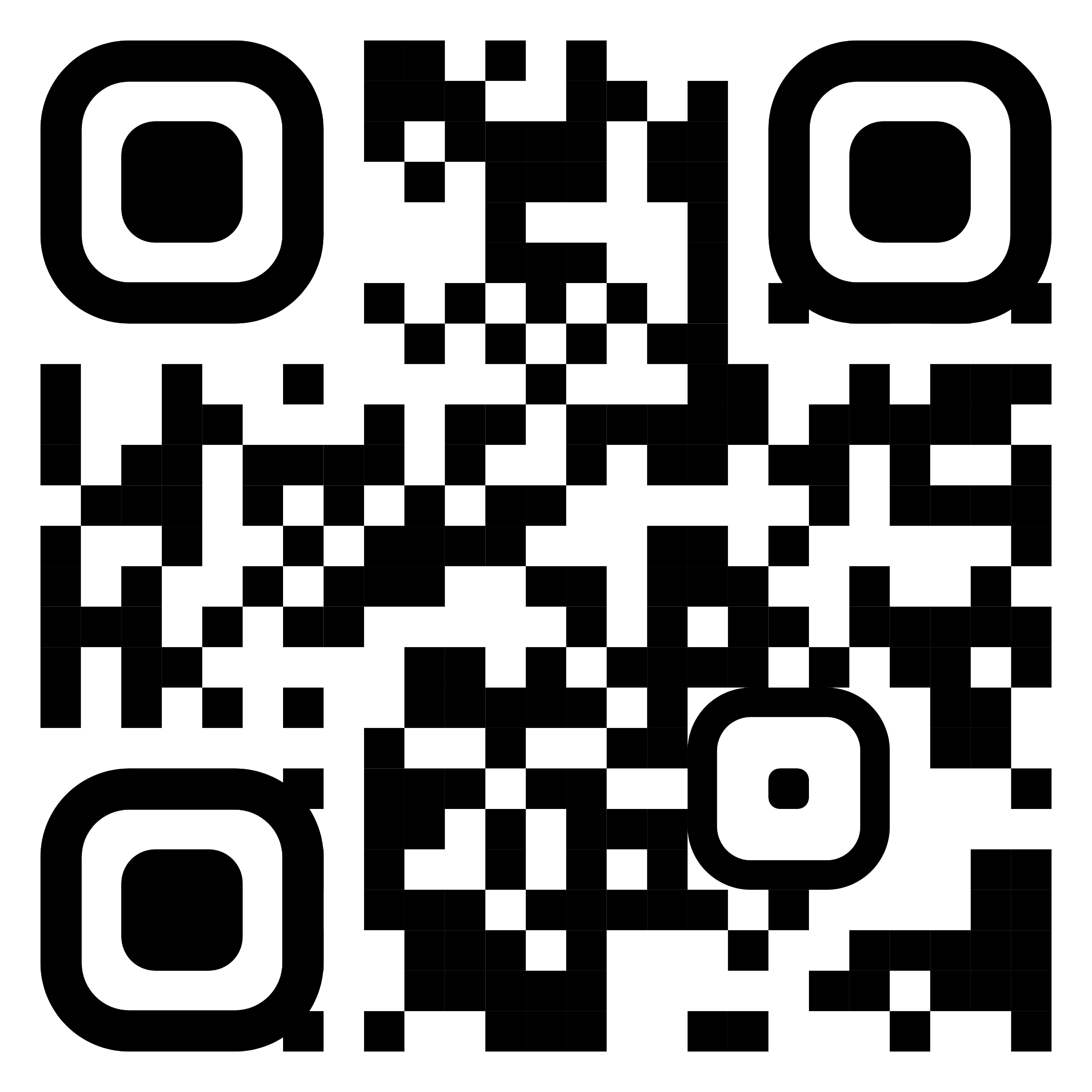 TÍTULO
Subtítulo
Lorem ipsum dolor sit amet consecte Loremipsum dolor sit amet consectetur adipiscing elit sed do eiusmod tempor incididunt ut labore et dolore magna aliqua
DATA | xxxxx
HORA | xxxxx
LOCAL | xxxxx
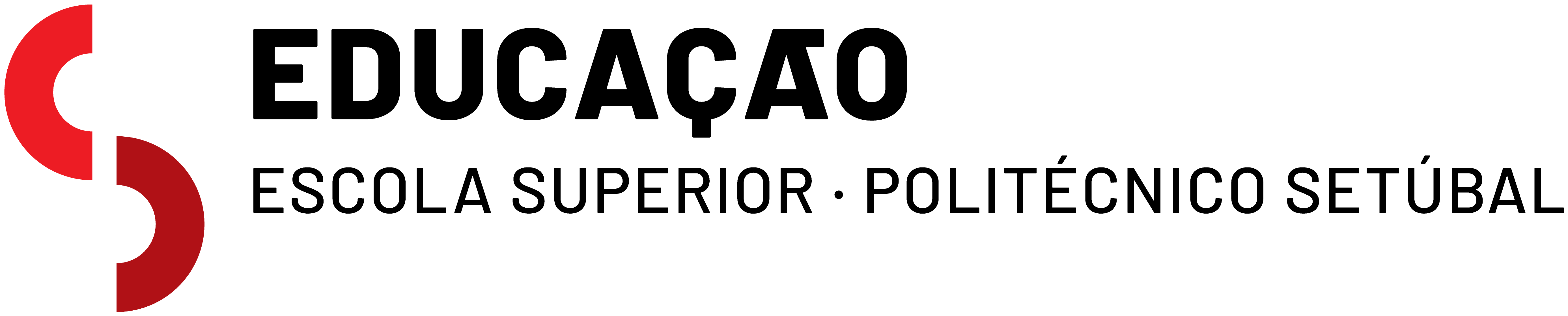 OUTROS LOGOS